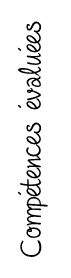 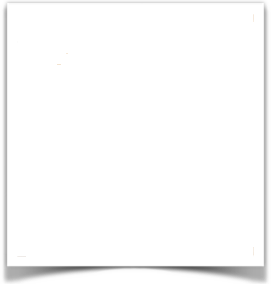 Evaluation de Maths 4
Prénom  : ___________________
CM2
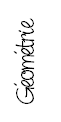 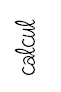 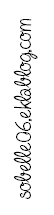 Code d’évaluation
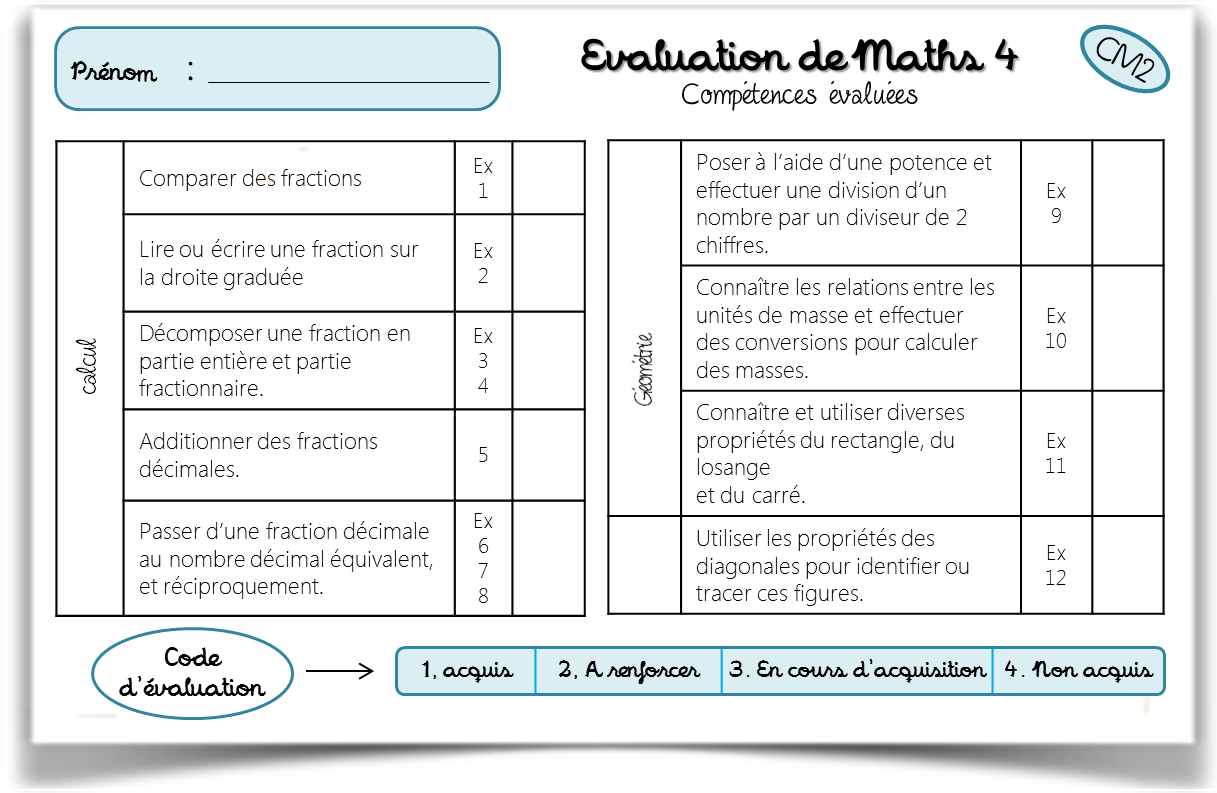 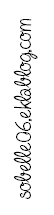